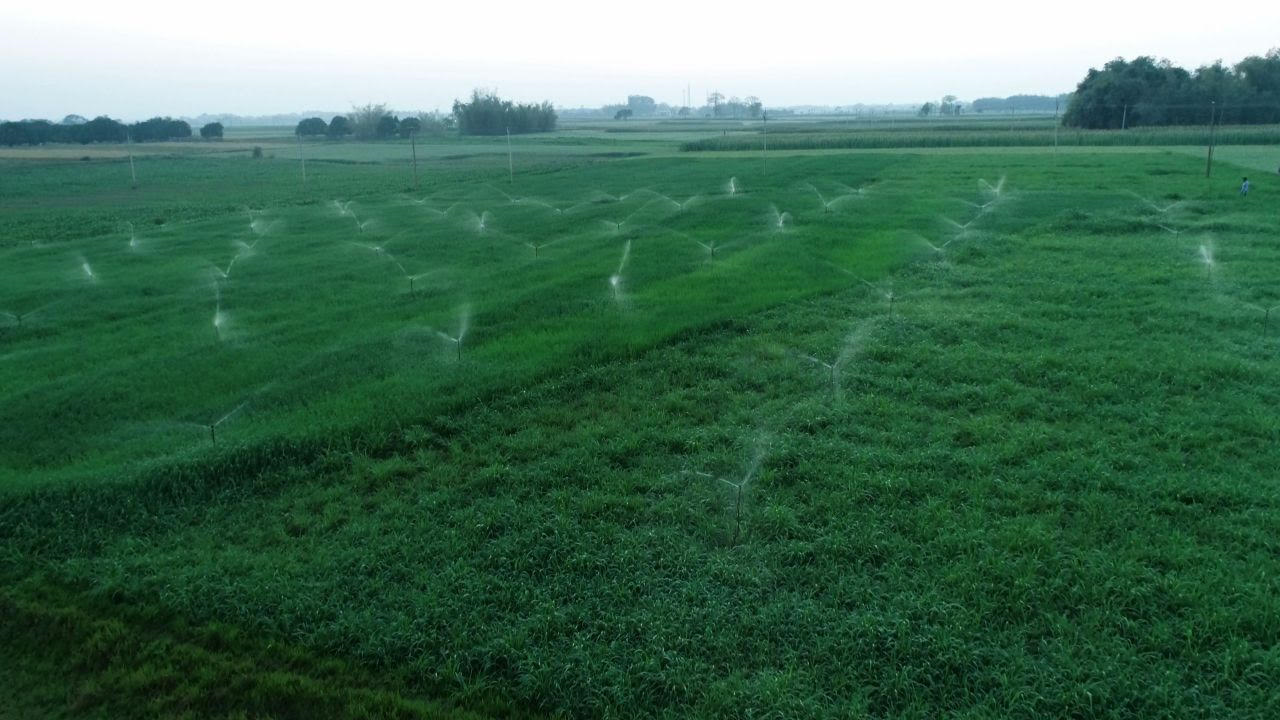 कृषि विभाग
उद्यान निदेशालय
बिहार
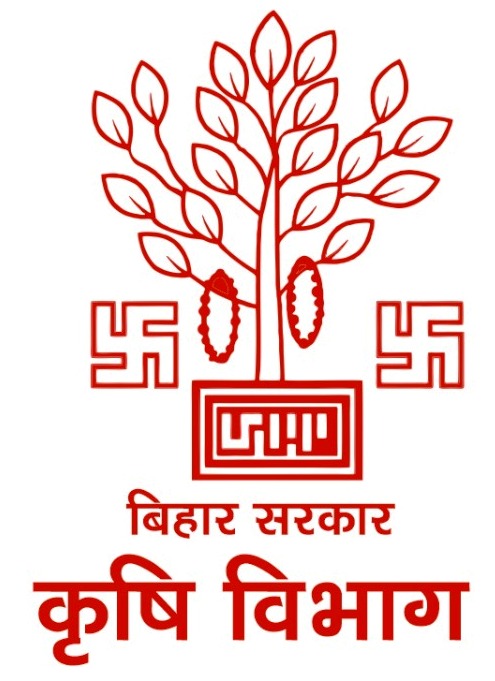 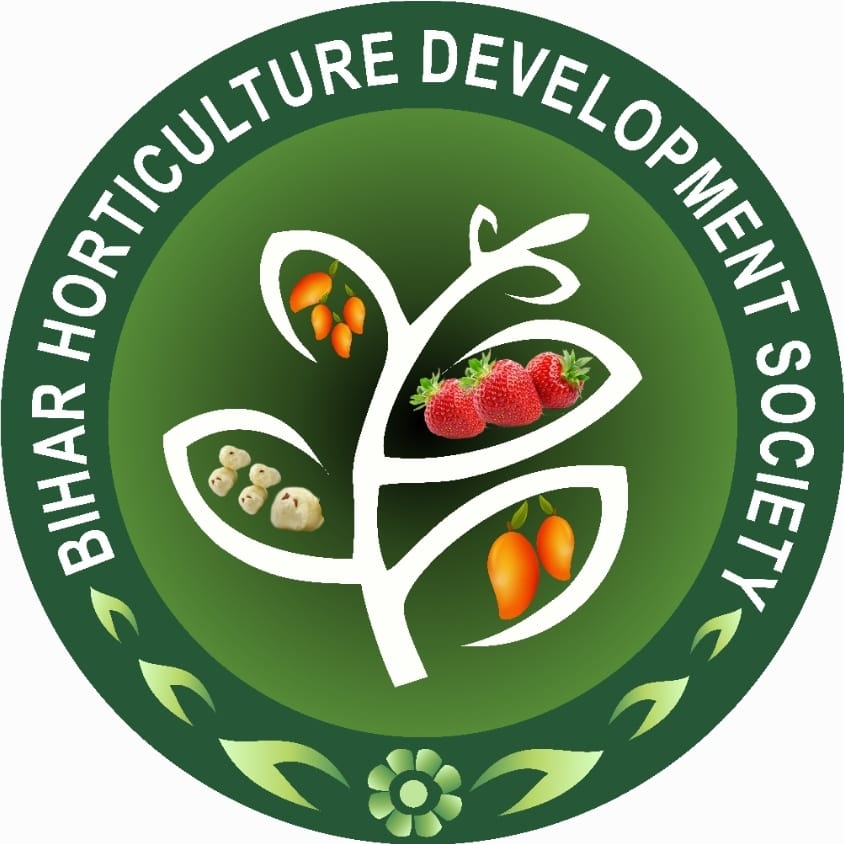 “Per Drop-More Crop”
Unleashing the Potential of Micro Irrigation in Bihar
Presentation 
Radha Raman
Joint Director, Horticulture, Bihar
26-05-2023
बिहार में सूक्ष्म सिंचाई की दिशा में पहल
Journey of Micro-Irrigation in Bihar
Various Schemes Ongoing in Bihar
1
2022-23
Mulching and Individual boring launched
2022-23
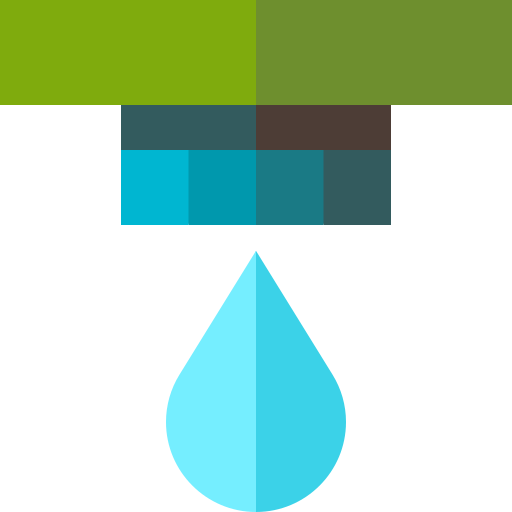 Mega Promotional event  Organised
Drip, Mini, Micro and Portable Sprinkler
2021-22
Portable Sprinkler and Trenching Launched
2020-21
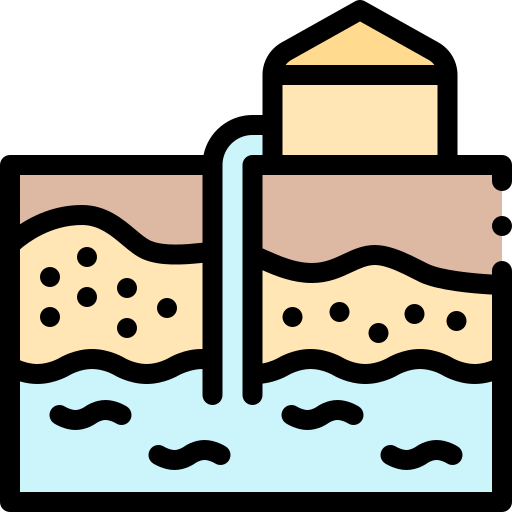 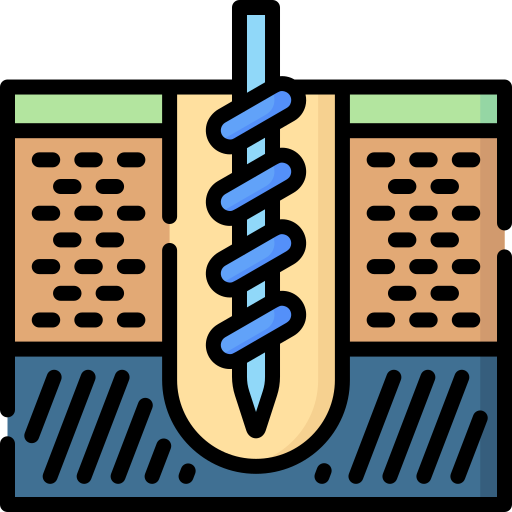 Installation of Community Borewell  began
Initiative Towards 
 Smart Agriculture in Bihar
2
4
Indi. 
Borewell
Community 
Borewell
2019-20
Online application system started
2015-16
Pradhan Mantri Krishi Sinchayee Yojana (PMKSY) Launched
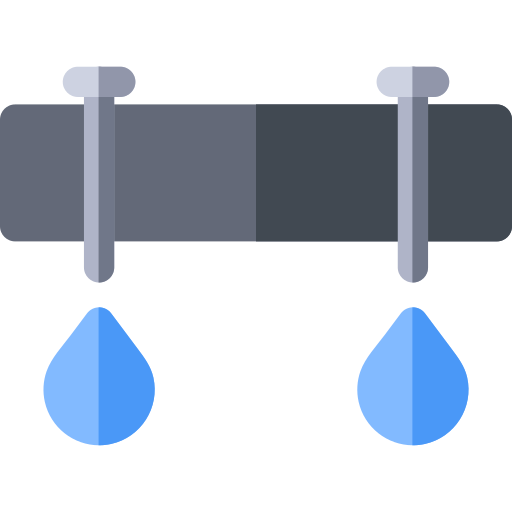 Trenching
3
बिहार सरकार द्वारा विशेष वित्तीय सहायता
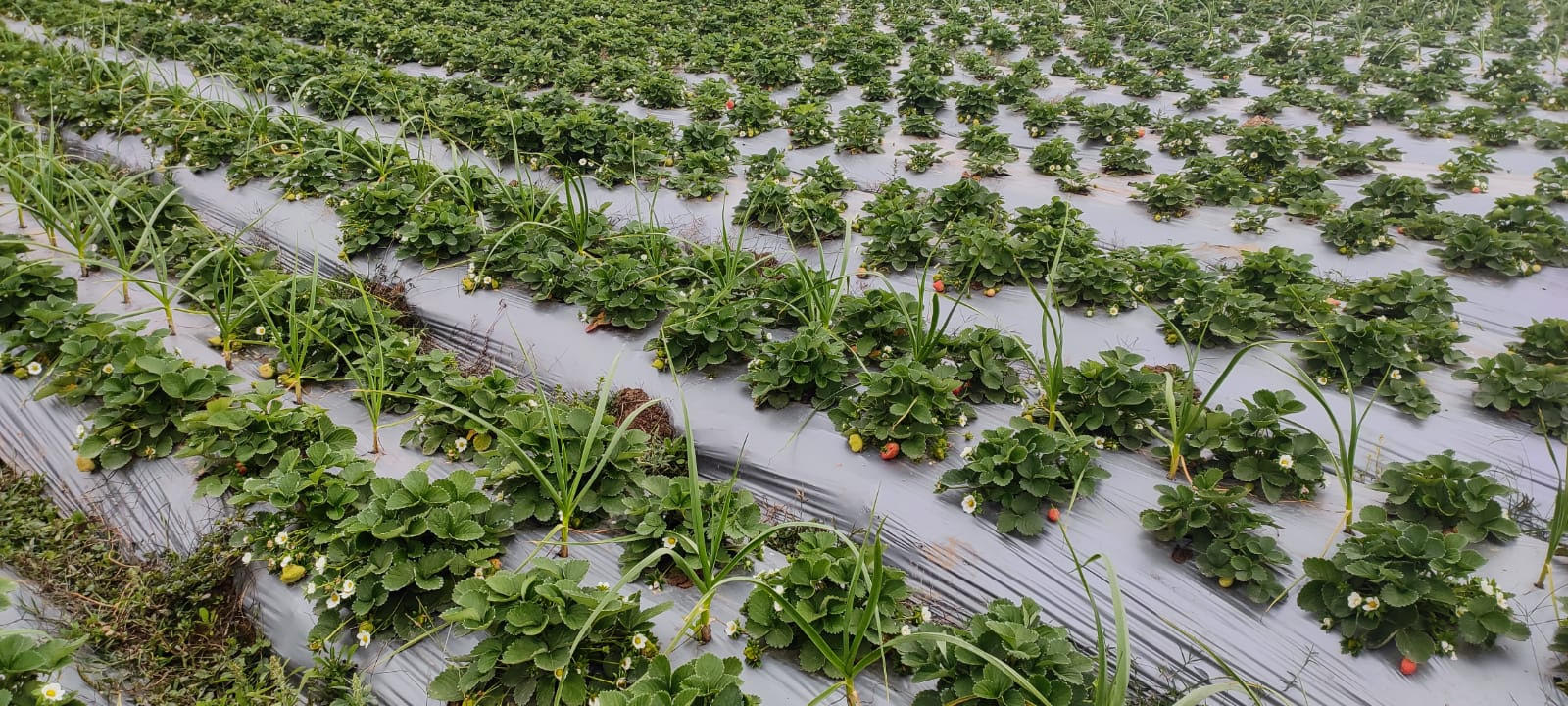 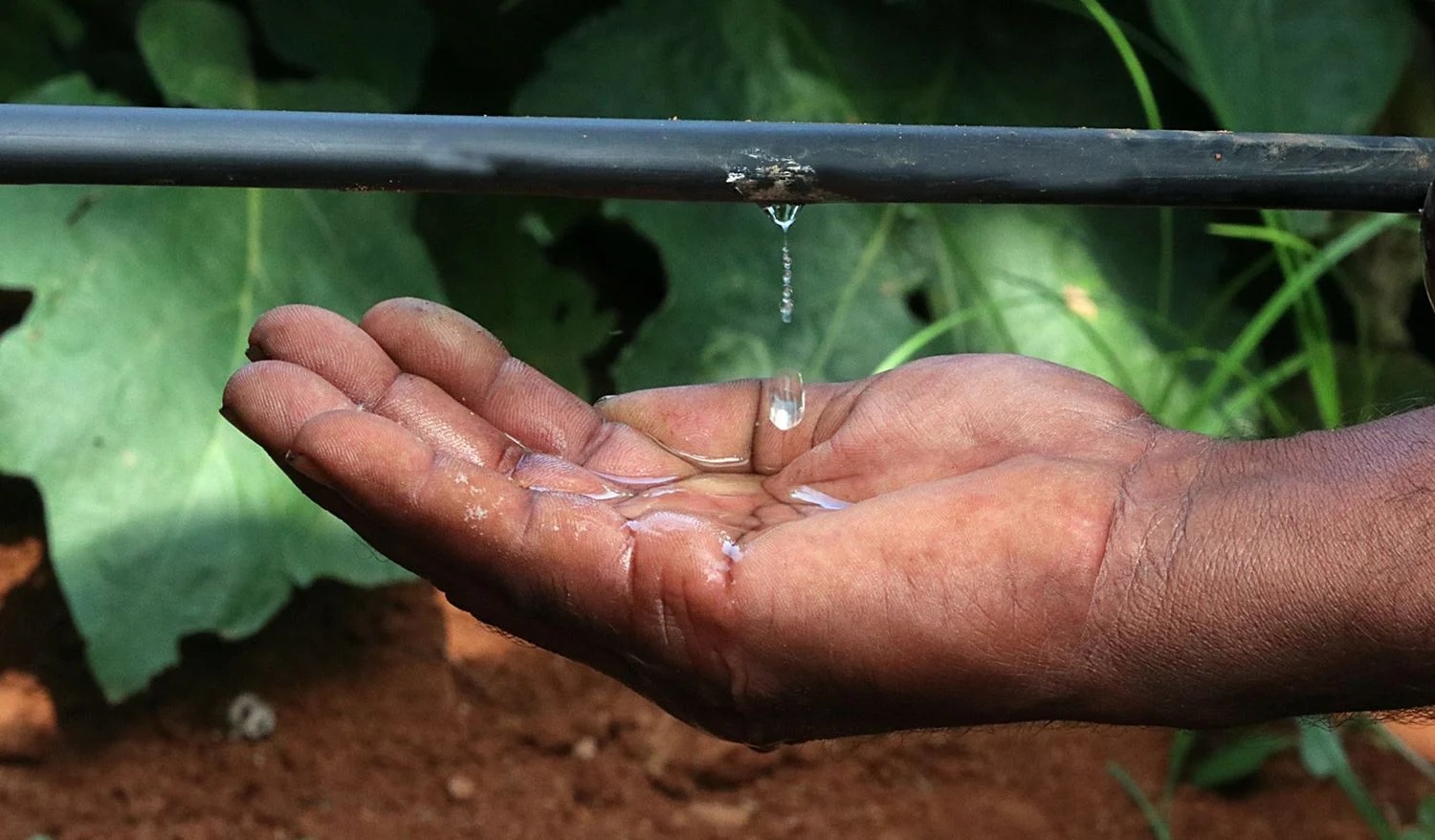 उपलब्धि-
प्रधानमंत्री किसान सिंचाई योजना-
प्रति बूंद अधिक फसल
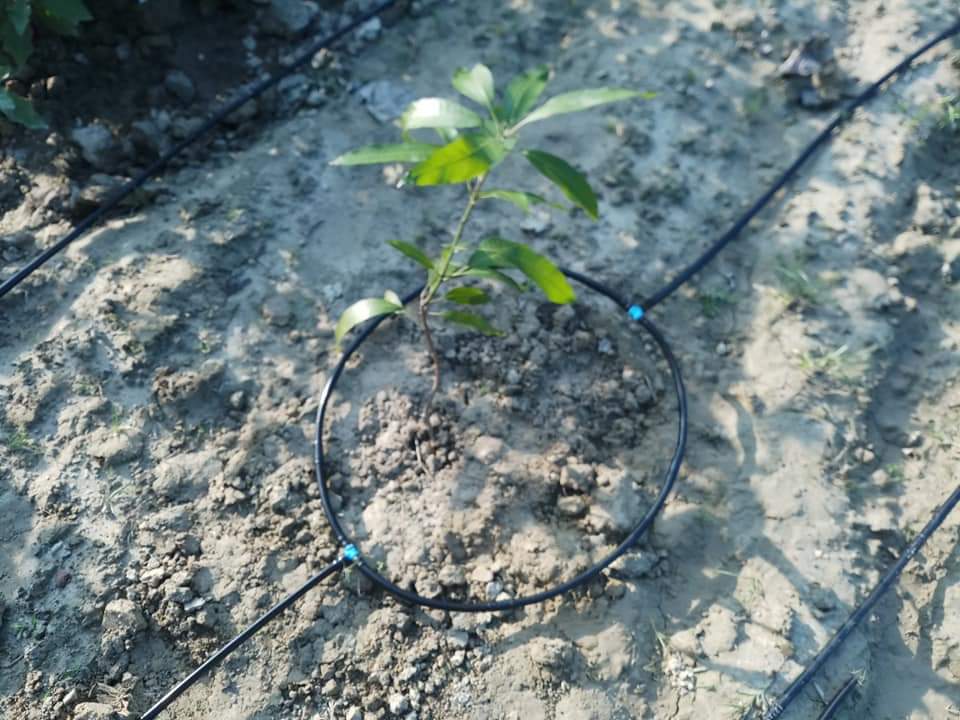 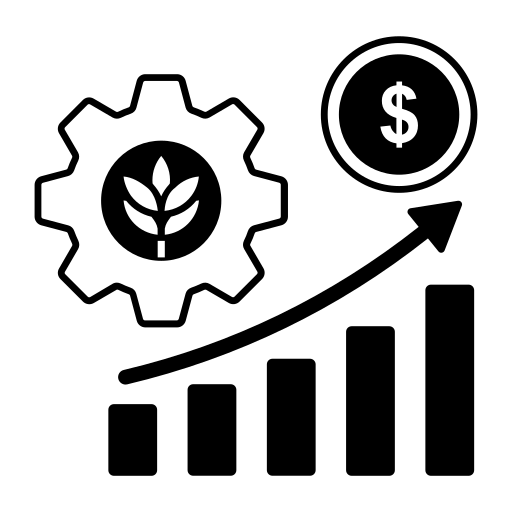 Achievement of PMKSY Scheme in FY 2022-23 :
Annual Target (Acre):  12,350
Achievement   (Acre): 10,048 
Achievement %: 81%
State government is envisioned to cover 1 lakh acre area under micro-irrigation by 2024-25.
Cumulative Achievement is approx. 21 Thousand Acre.
ड्रिप, मिनी और माइक्रो स्प्रिंकलर की जिलावार उपलब्धि
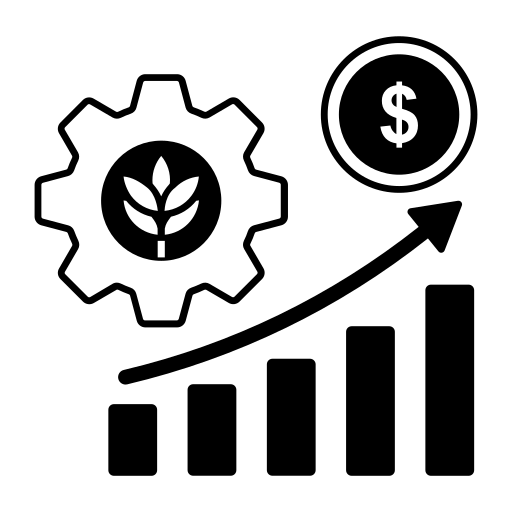 Out of 38 districts, 22 districts have achievement more than 50%
There is huge scope for increasing the pace of implementation.
ड्रिप, मिनी और माइक्रो स्प्रिंकलर  में माइक्रो इरीगेशन कंपनी की उपलब्धि
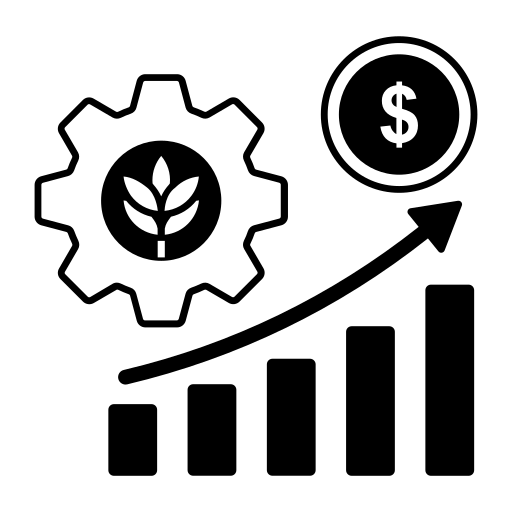 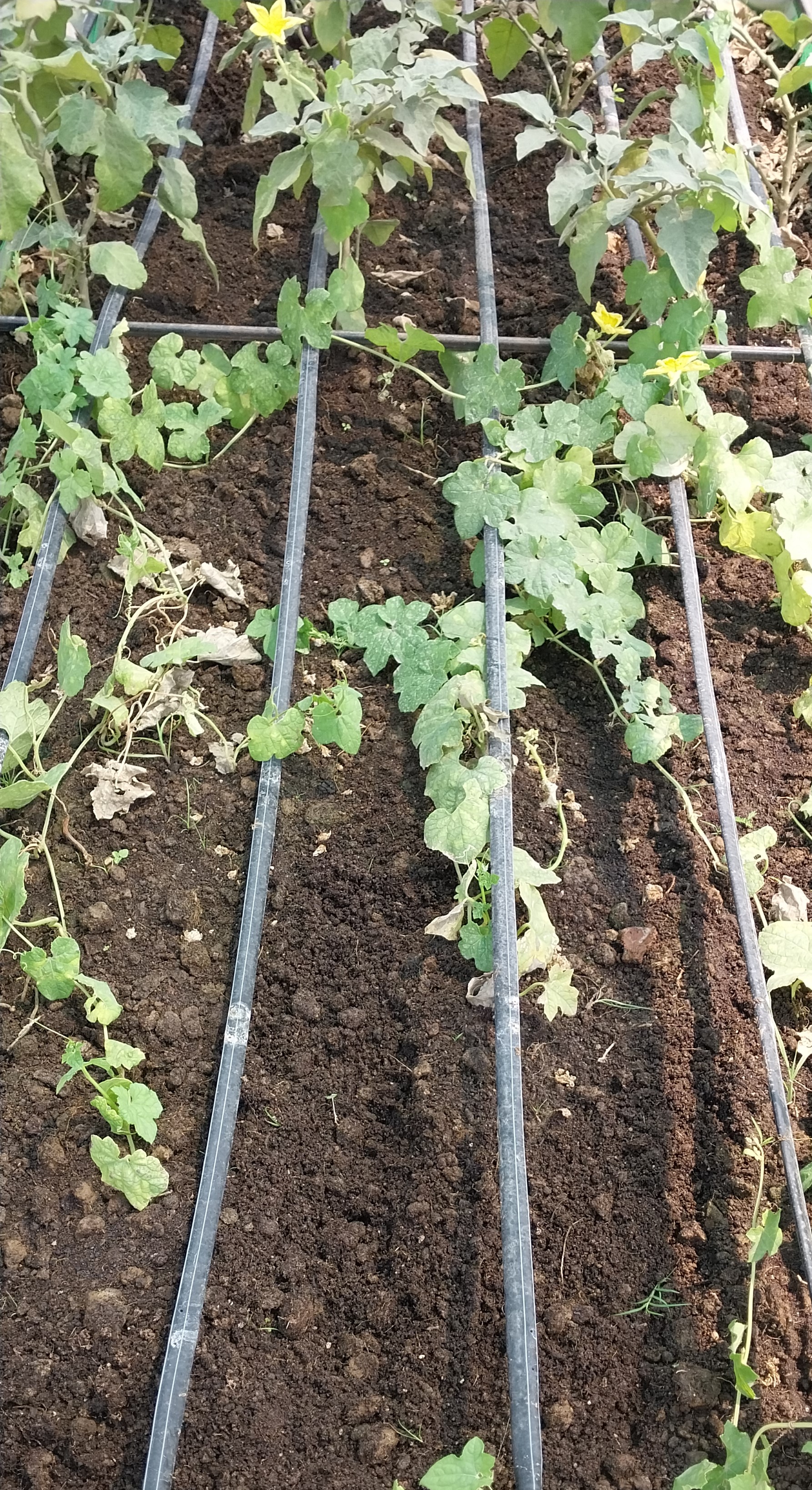 There are 30 MI Companies are registered for Installation of Micro-Irrigation machines
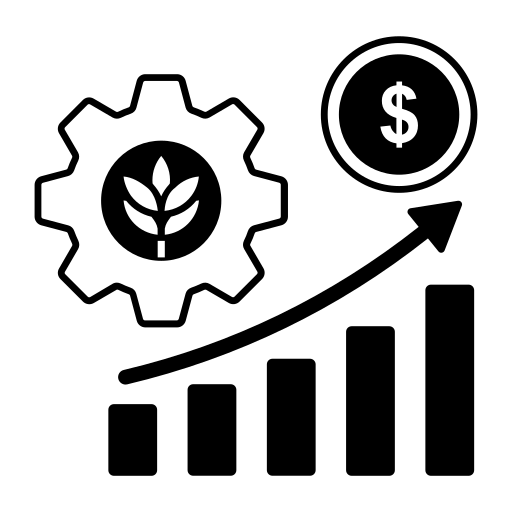 ड्रिप, मिनी और माइक्रो स्प्रिंकलर  में माइक्रो इरीगेशन कंपनी की उपलब्धि
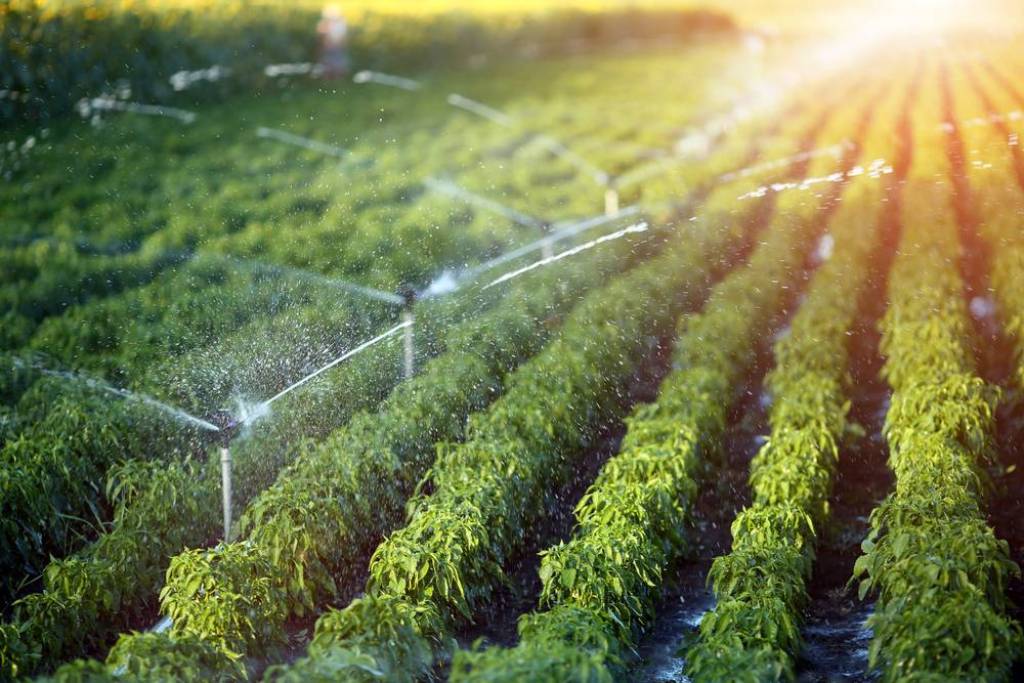 सूक्ष्म सिंचाई को बढ़ावा देने हेतु अन्य सहायक योजनाएं
Trenching Scheme
(ट्रेन्चिंग योजना) 
100% Subsidy
Individual Borewell Scheme
व्यक्तिगत नलकूप योजना
INR 40 Thousand Subsidy
Community Borewell Scheme
(सामूहिक नलकूप योजना )
80% Subsidy
Being implemented under Other Interventions of PMKS
Community Borewell and Trenching Scheme being implemented under Saat Nischay -2 of Govt. of India
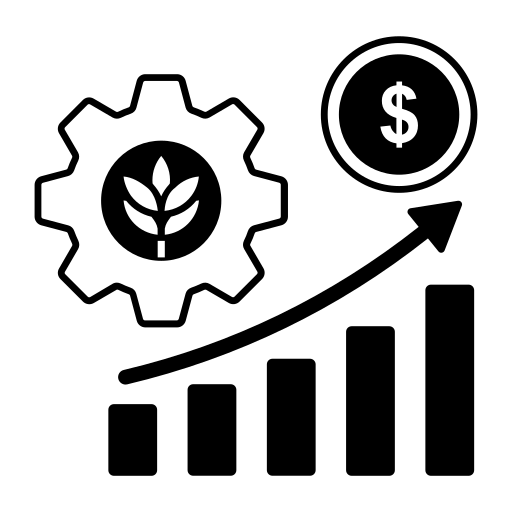 व्यक्तिगत नलकूप योजना की उपलब्धि
सामूहिक नलकूप योजना की उपलब्धि
योजना की शुरुआत वित्तीय वर्ष 2022-23 में हुई
न्यूनतम 0.5 एकड़ रकवा में ड्रिप सिंचाई अपनाने वाले एकल कृषकों के लिए जल स्रोत के सृजन हेतु व्यक्तिगत नलकूप के अधिष्ठापन पर अधिकतम ₹ 40,000 (₹ 25,000 बोरिंग एवं ₹ 15,000 मोटर के लिए) अनुदान का प्रावधान है।
Achievement
Annual Target of Installation: 3250
Work Order Issued: 697
Achievement: Installations are in progress
6.25 एकड़ भूमि पर ड्रिप सिंचाई करने वाले न्यूनतम 5 लघु एवं सीमांत किसानों के समूह को जल स्रोत के सृजन पर 80 % अनुदान पर सामूहिक नलकूप का प्रावधान है.
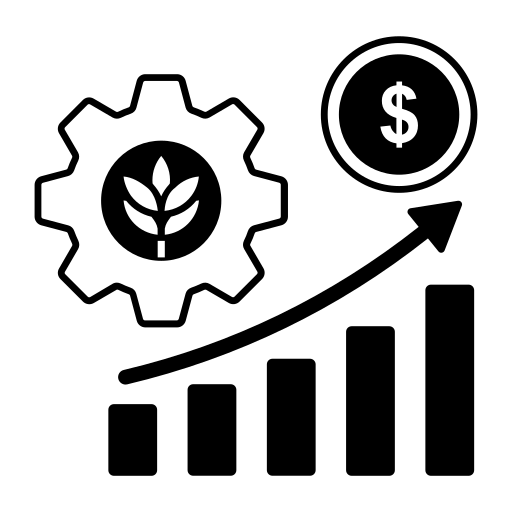 ट्रेन्चिंग योजना की उपलब्धि
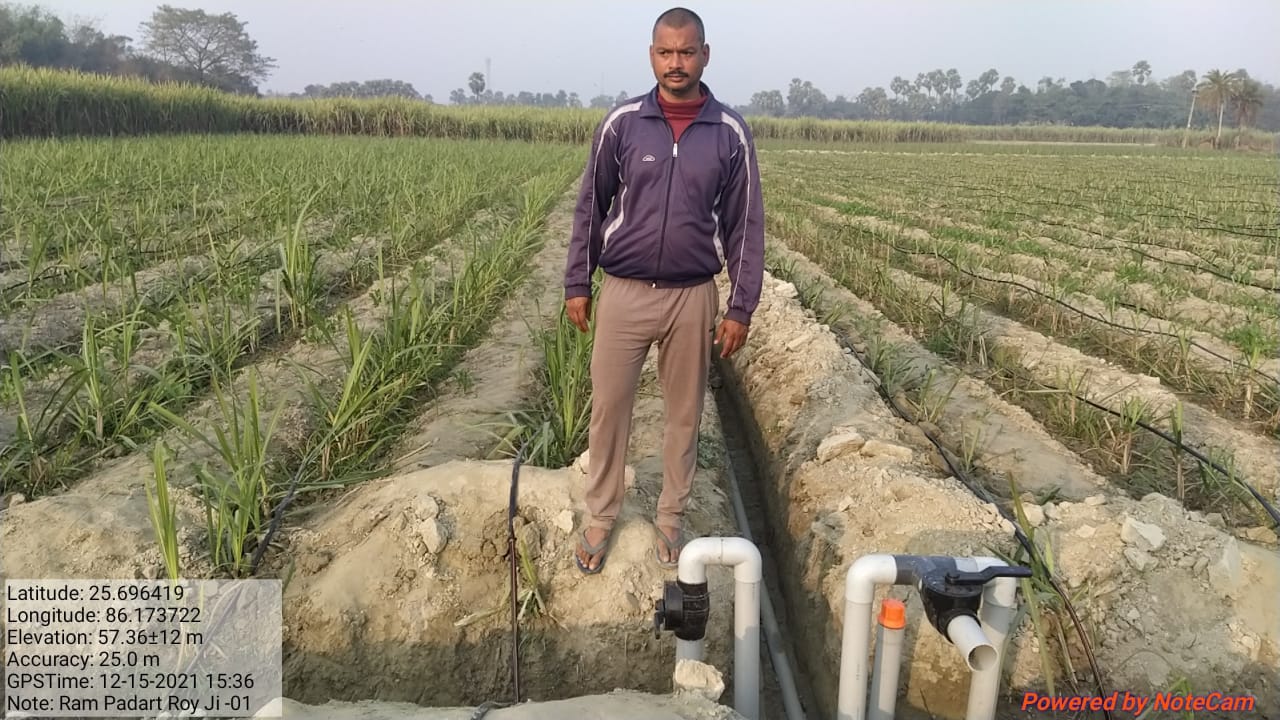 ड्रिप सिंचाई यंत्र के अधिष्ठापन हेतु सभी श्रेणी के किसानों के लिए शत प्रतिशत अनुदान पर ट्रेंचिंग ( 80 मि. प्रति एकड़) का प्रावधान हैI
BIHAR – A POTENTIAL STATE FOR MICRO-IRRIGATION
Bihar is a leading state in 
production of horticultural produce
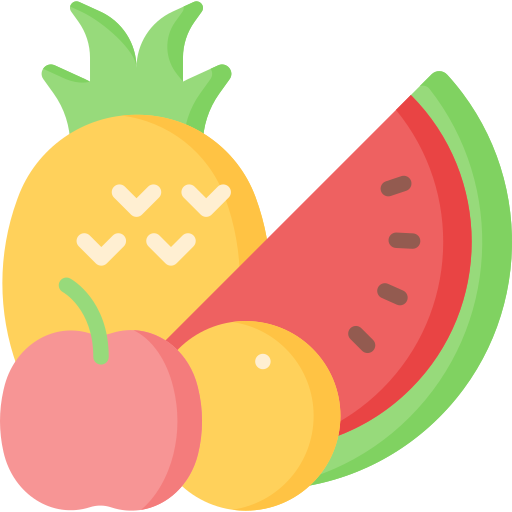 8
Fruits
3
1
4
3
Overall Ranking in Country wrt Production
7
7
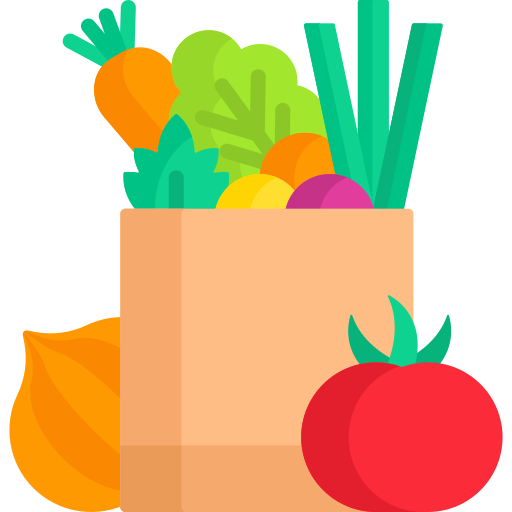 5
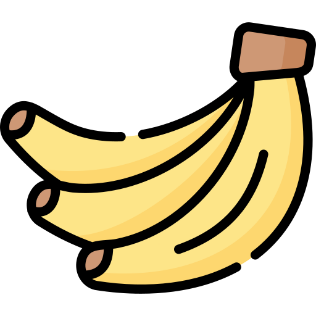 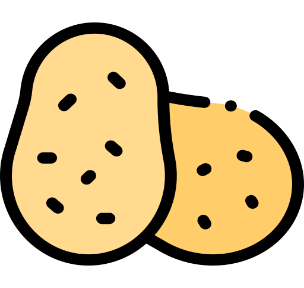 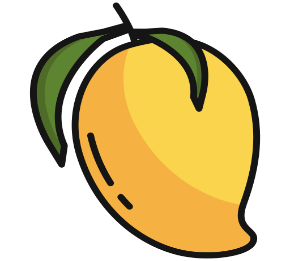 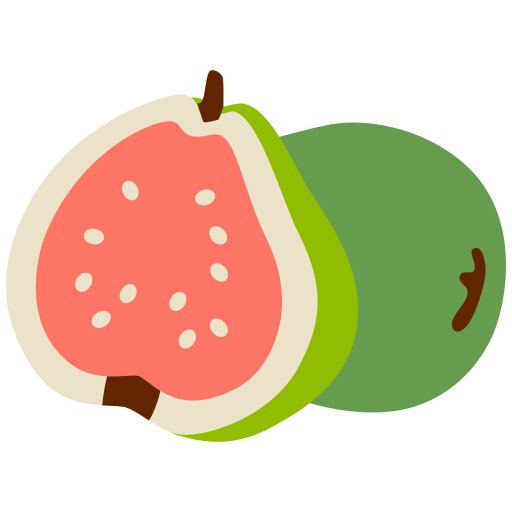 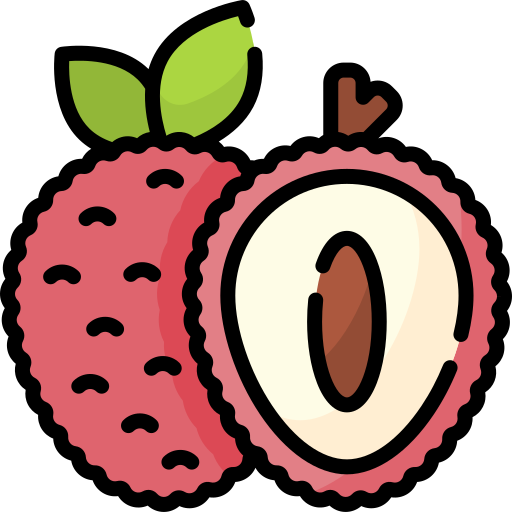 Vegetables
Mango
Banana
Guava
Potato
Litchi
Source: 3rd Advance Estimate 2021-22, Dept. Of Agri. & FW
Producing  more than 7% of the total Mango production in the country.
Producing  more than 6% of the total Banana production in the country.
Producing  more than 17% of the total  Potato production in the country
Producing  more than 9 % of the total  Guava production in the country
Producing more than 42% of the total Litchi production in the country.
BIHAR – A POTENTIAL STATE FOR MICRO-IRRIGATION
From North-west to central Bihar i.e. from West Champaran to Samastipur Sugarcane is major crop (3,14,987 Ha)

Area around Muzaffarpur, Samantipur,Vaishali are cradle of Shahi Litchi (GI tagged) (36,673) with a ambitious target of 300 Ha area expansion every year

Kishanganj is blessed with TEA and Pineapple

Bhagalpur known to produce Jardalu mango, GI tagged, and Mango in whole having acreage of 1,60,237Ha and 1100 Ha under area expansion per year.

Besides above the farmers of Bihar are cultivating Strawberry, Dragon fruit (Kamlam), etc.

Cultivable land under Fruits are 3.6 lakh Ha and vegetable 9.17 lakh Ha which have precise water requirement.
BIHAR – A POTENTIAL STATE FOR MICRO-IRRIGATION
Bihar is a leading state in 
production of Grains
Paddy

Area – 2.94 million hectares
Production – 11.48 million tonnes
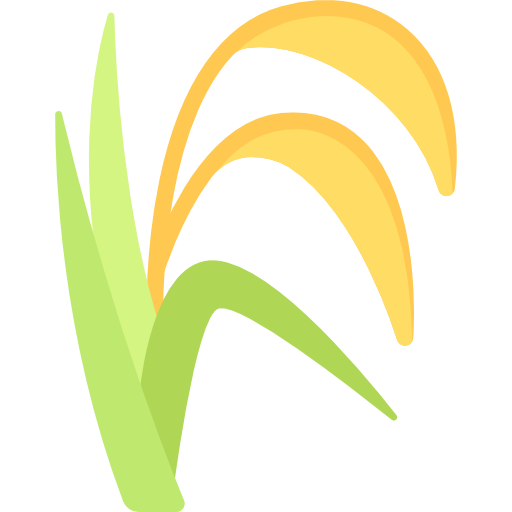 2021-22  (3905 kg/ha.)
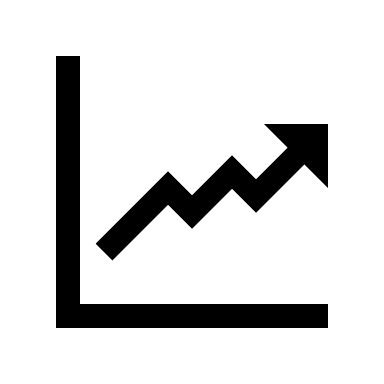 2005-06  (1075 kg/ha.)
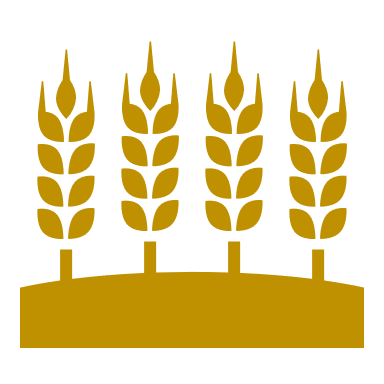 2021-22  (2886 kg/ha.)
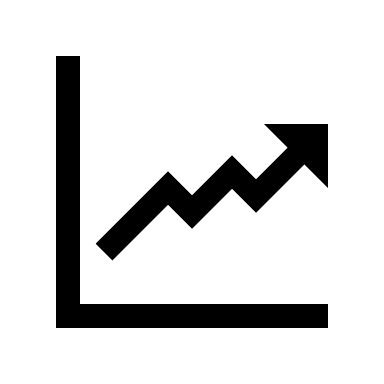 Wheat

Area – 2.20 million hectares
Production – 6.36 million tonnes
2005-06  (1617 kg/ha.)
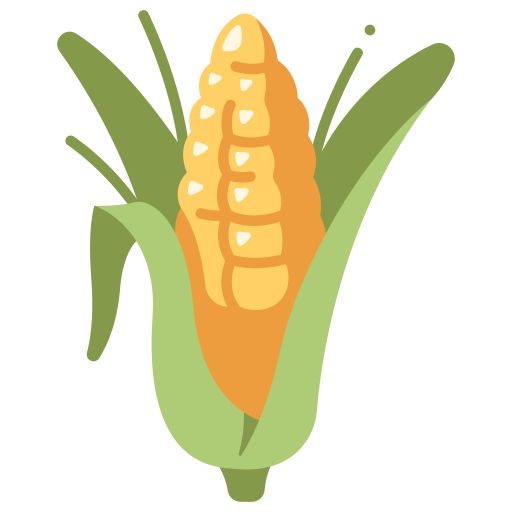 2021-22  (5541 kg/ha.)
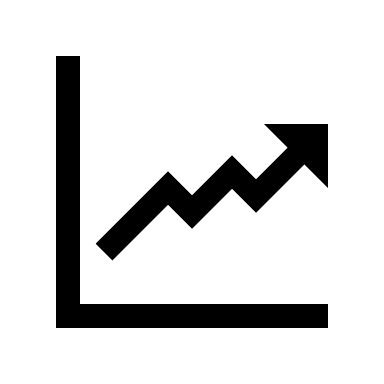 Maize

Area – 0.66 million hectares
Production – 3.64 million tonnes
2005-06  (2298 kg/ha.)
Source: Department of Agriculture, Govt. of Bihar
Expectation from MI Companies
Bihar has fragmented agriculture landholding (Average agriculture landholding 0.39Ha.) Micro-irrigation companies should customize their service portfolio in view of small landholding of the farmers 

MI companies should also focus on post installation service i.e. Repair & Maintenance of the installed machines 

MI Company should also focus on awareness generation
We look forward to working together for Agricultural transformation in Bihar !
Thank You!
15